Adding participants
Subtitle
Login using the registered e- mail id and password
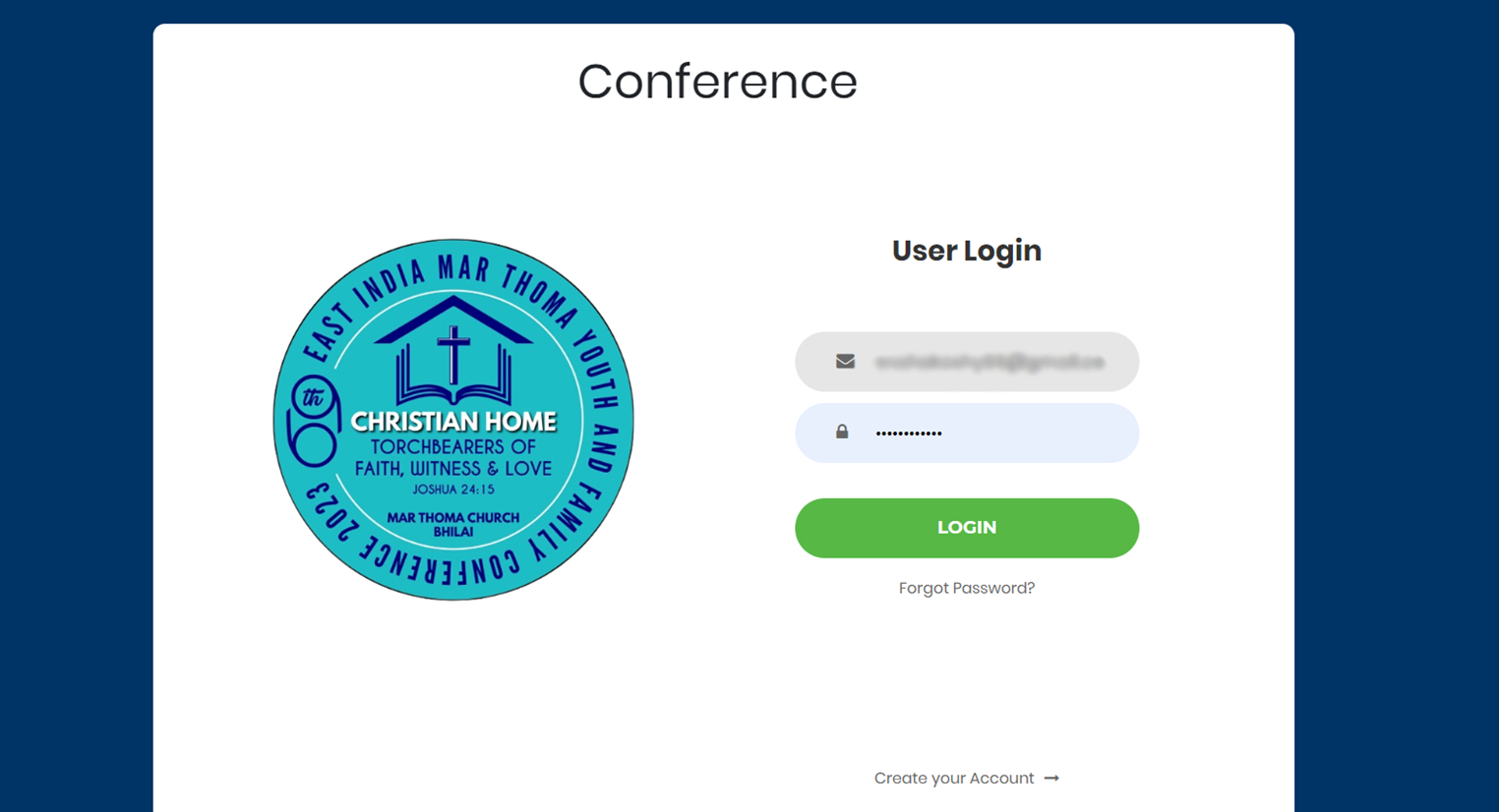 The  registration form opens.
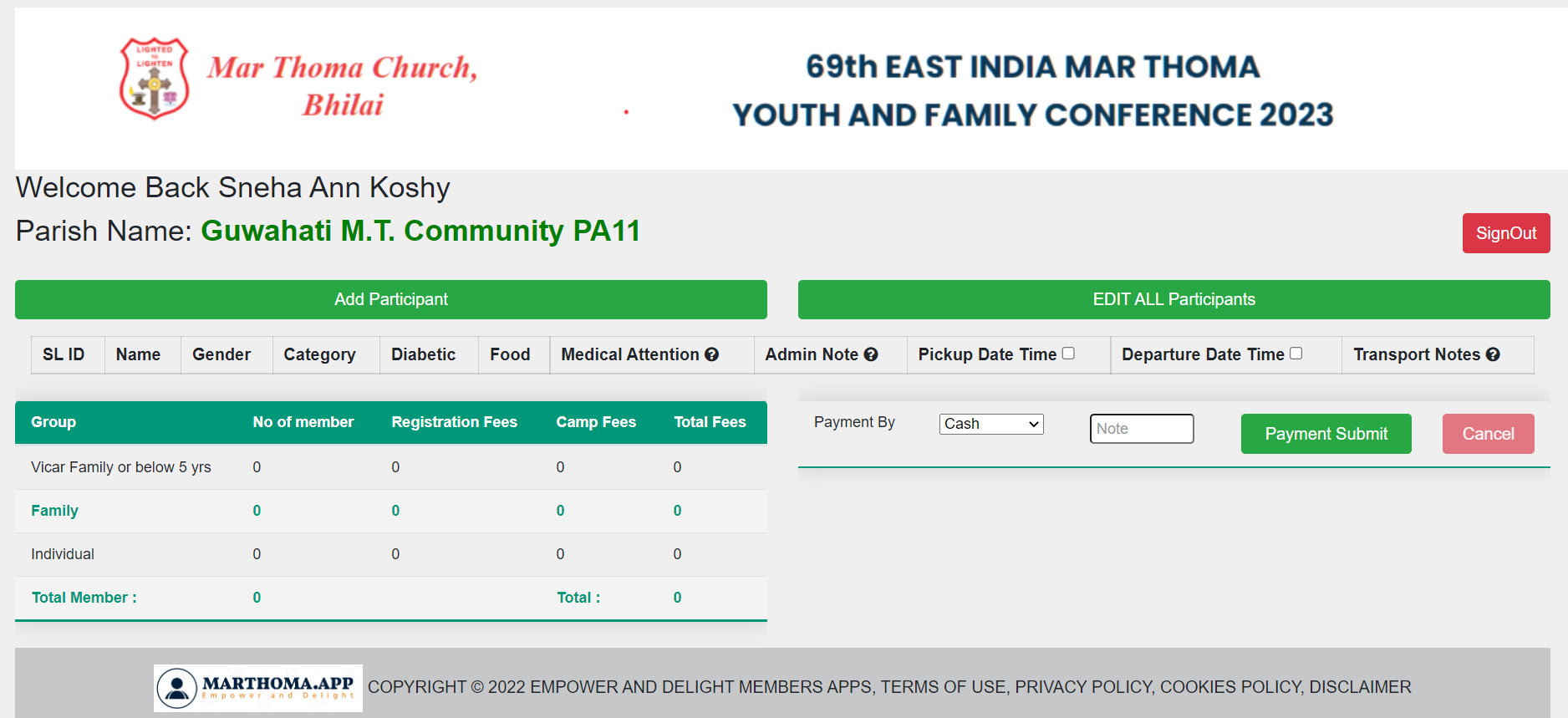 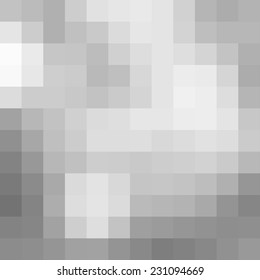 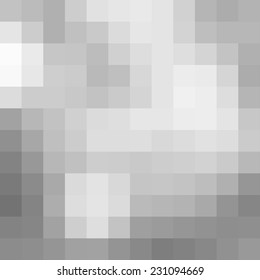 Click the Add Participant
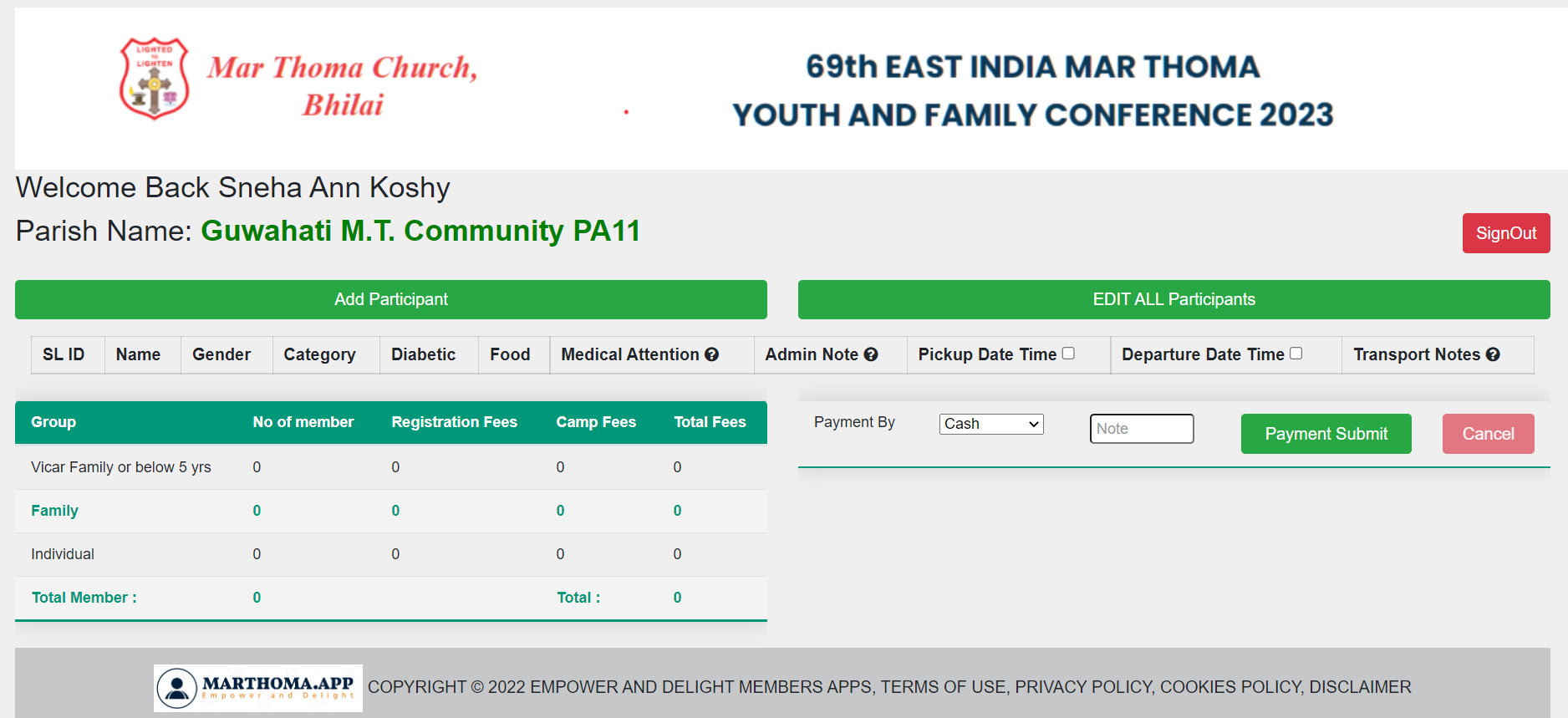 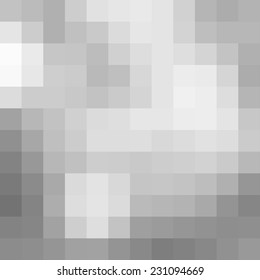 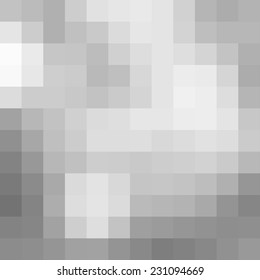 From the drop downselect which ever categoryapplies
Then select “ Add”
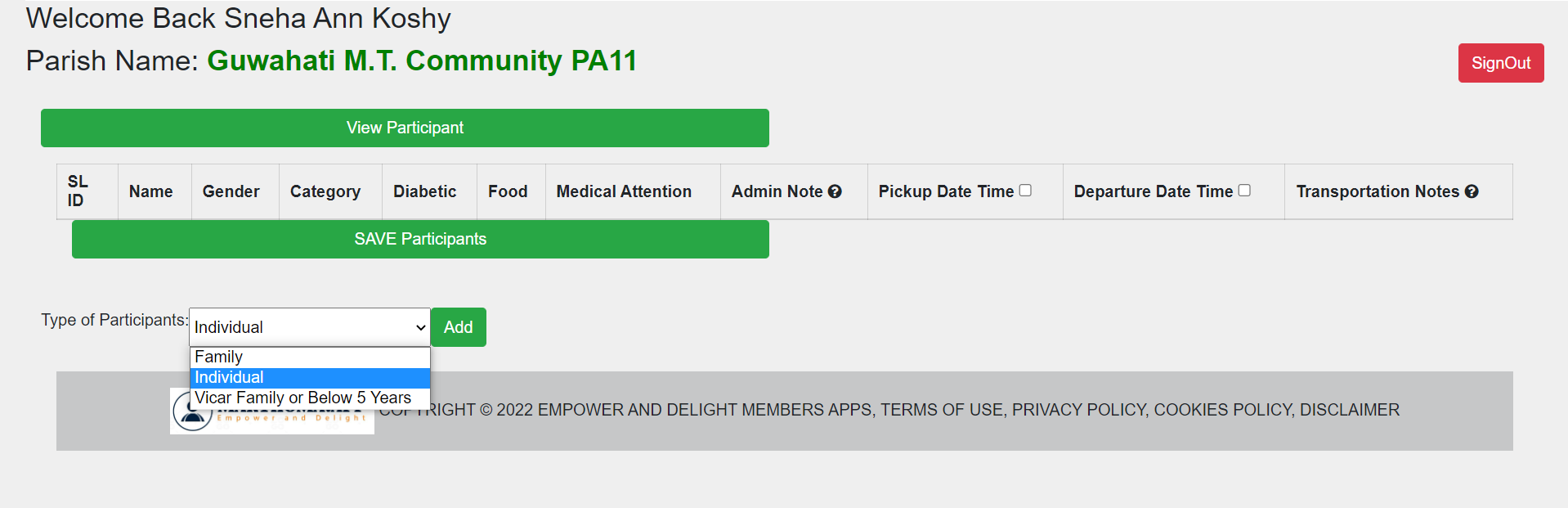 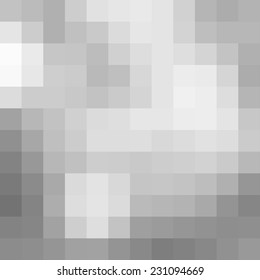 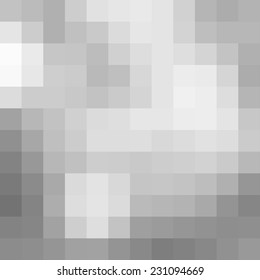 After the name and gender, Select the category (SS- Sunday School, for Sunday school students)
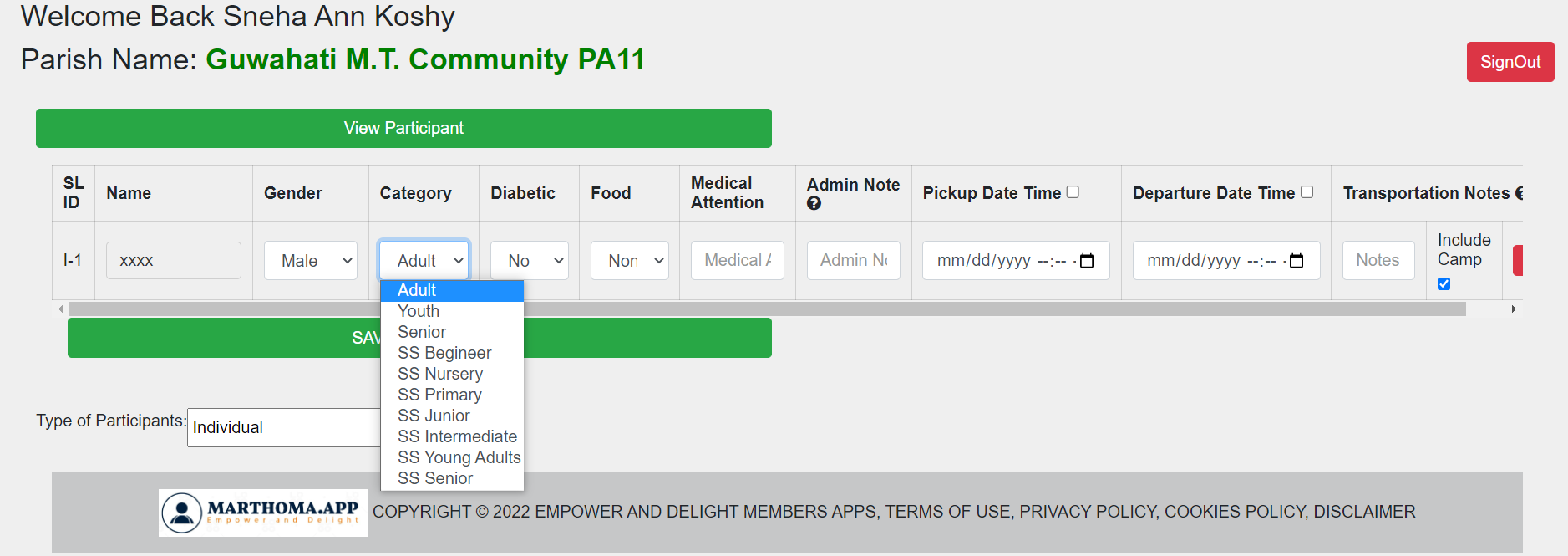 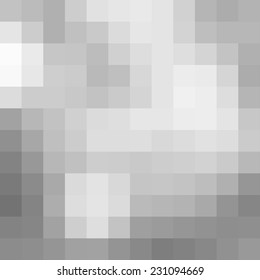 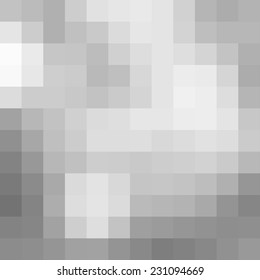 Select the option from the drop down
Admin note, please mention the payment status.Unpaid or Paid.
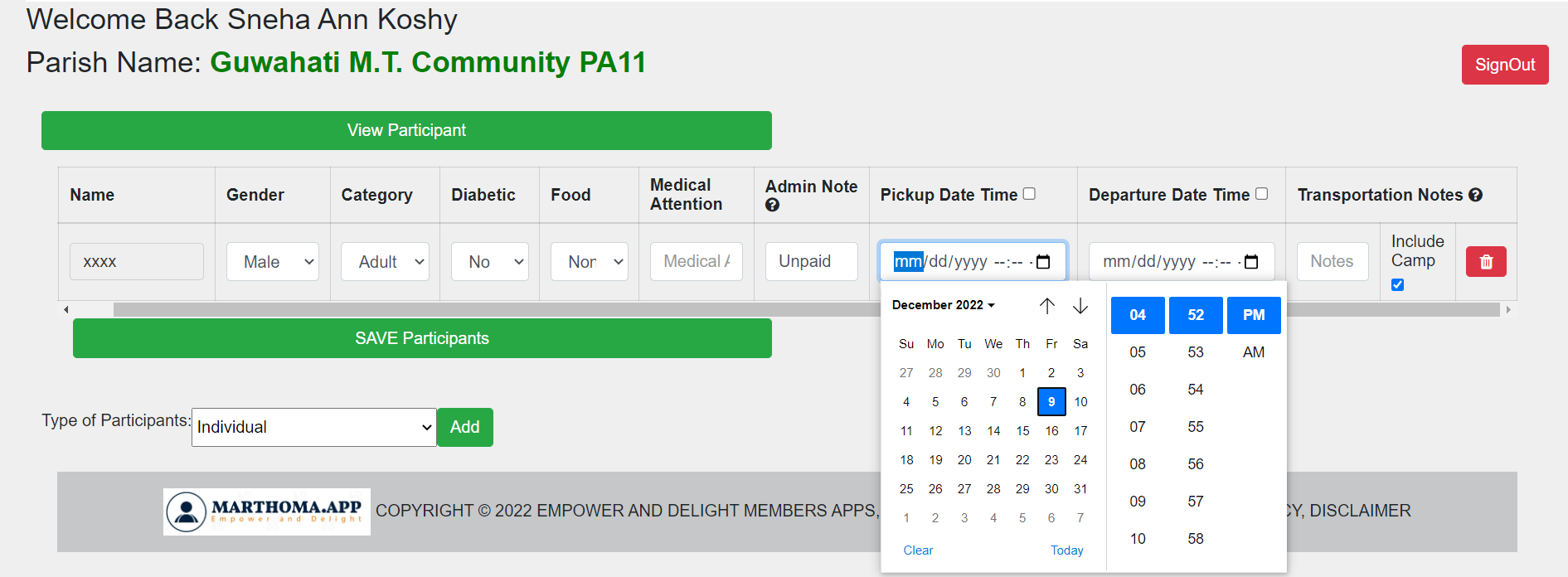 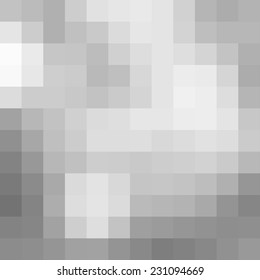 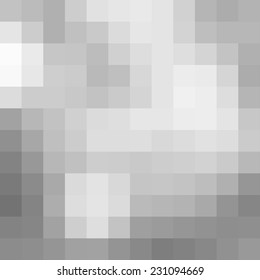 Select time and date of arrival and departure
Please provide Arrival train number and other details.
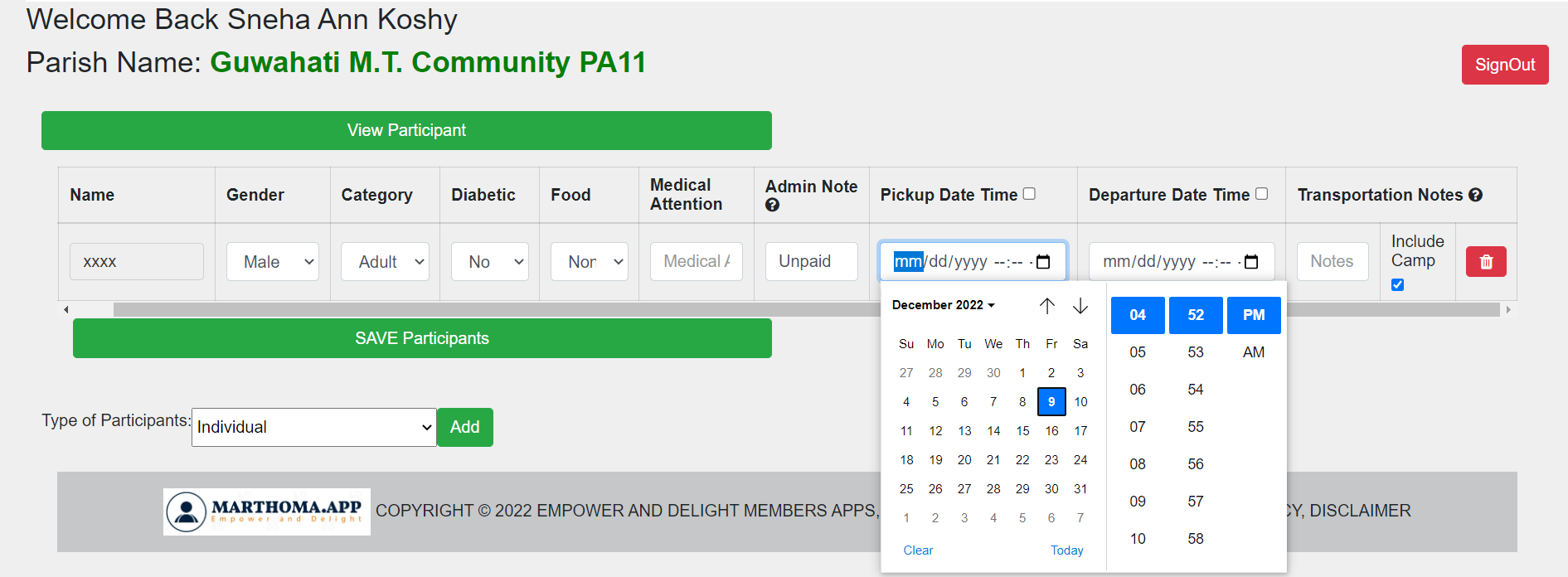 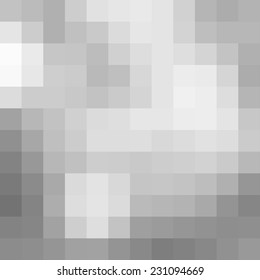 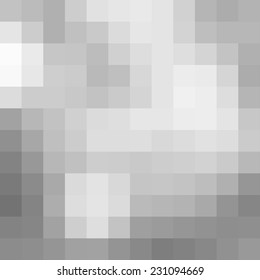 Tap on ‘Add’ to get the next participant
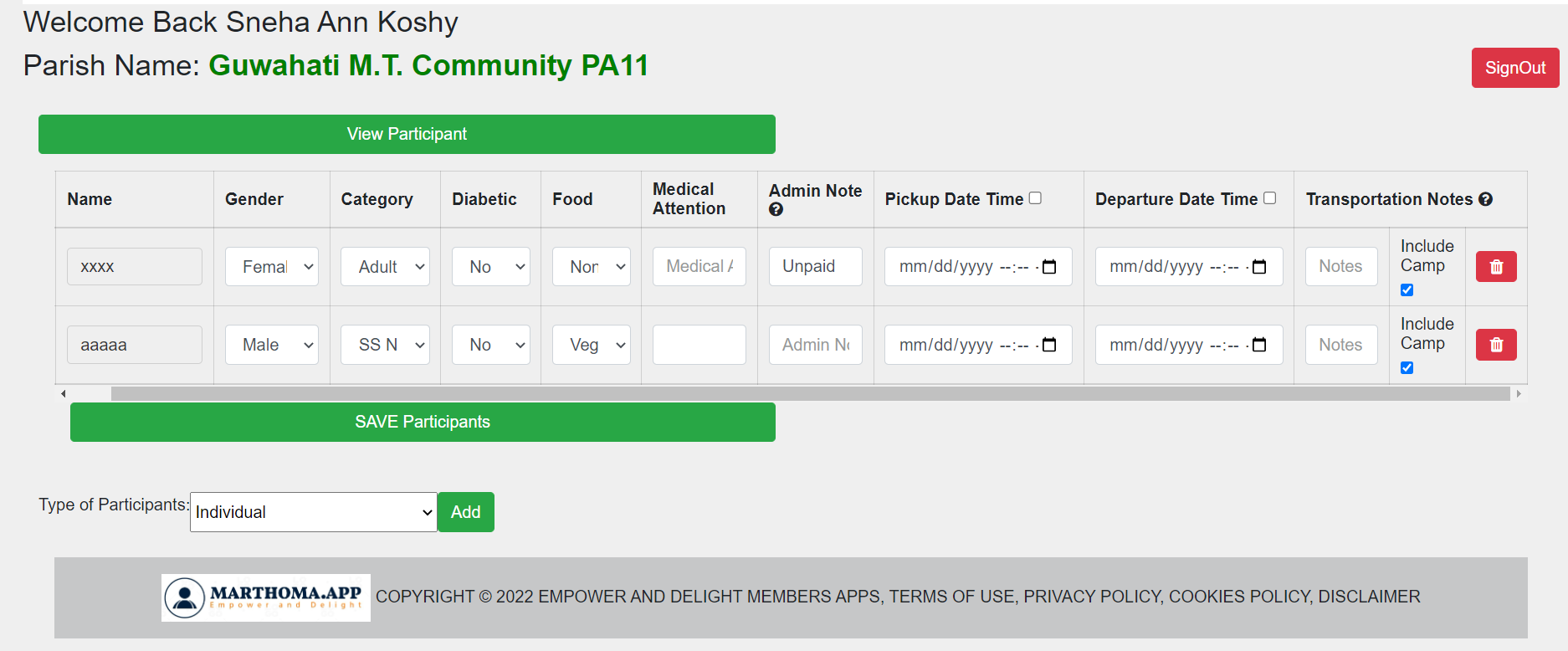 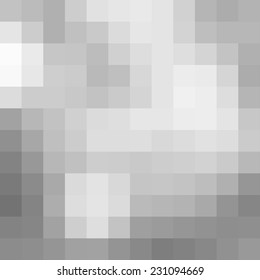 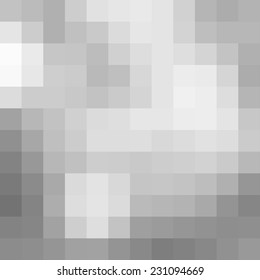 Select this icon to delete any participants
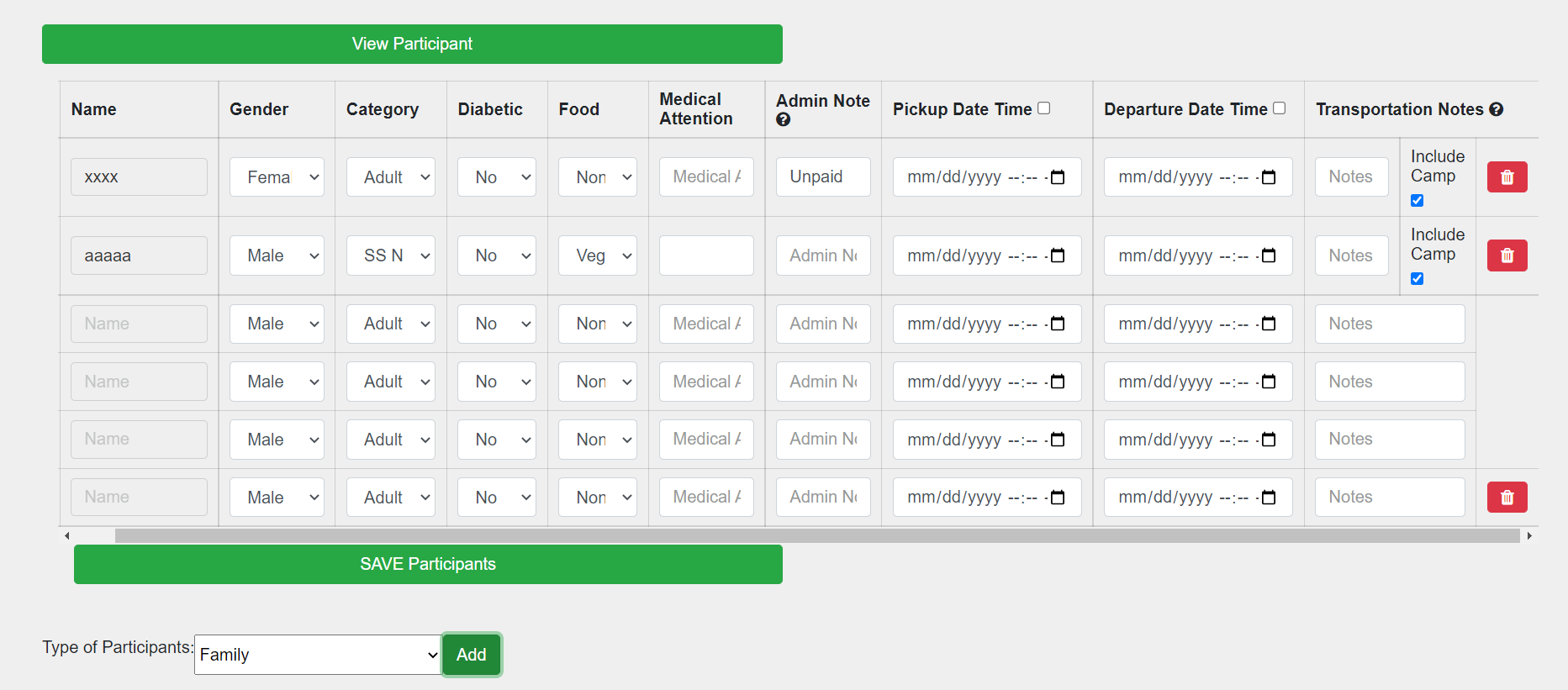 Selecting ‘Family’, brings 4 fields together.
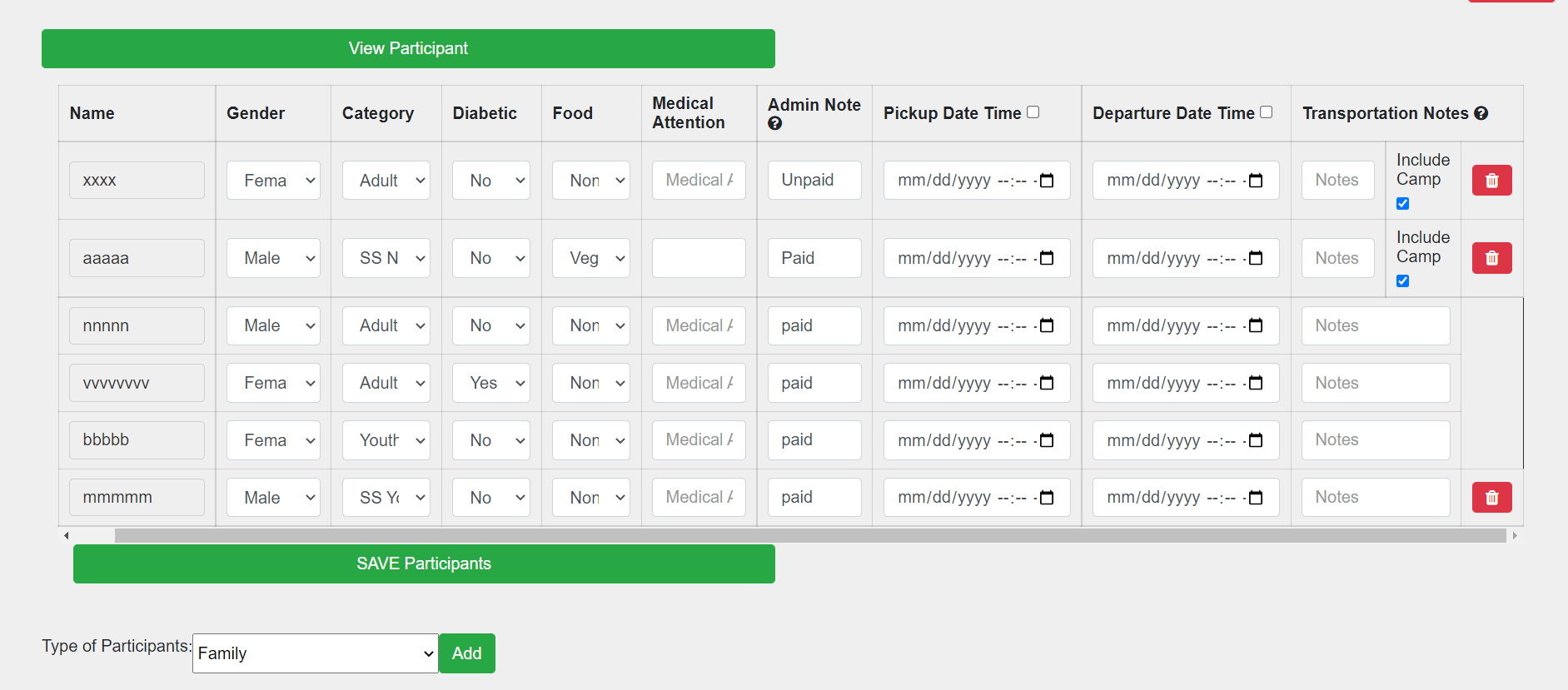 Select ‘SAVE Participants’.
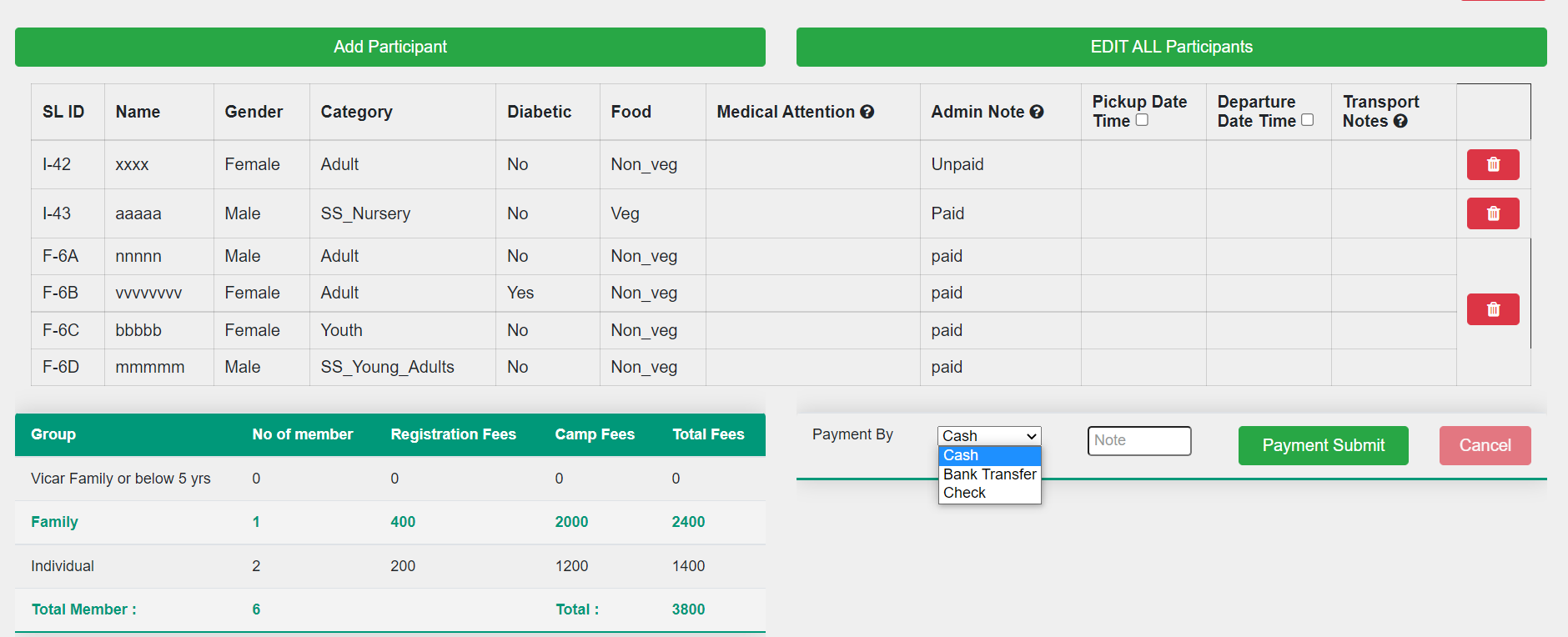 Select the payment method
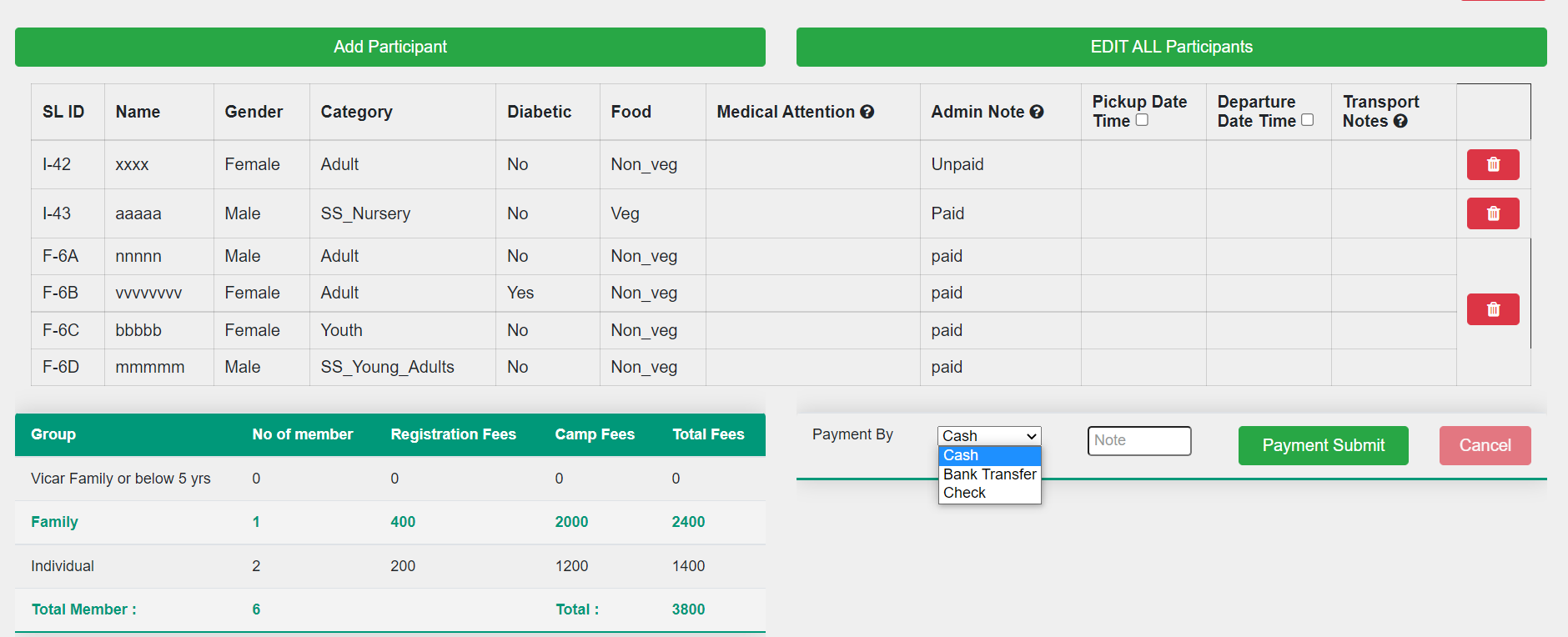 Tap this icon when all the entries are finalized
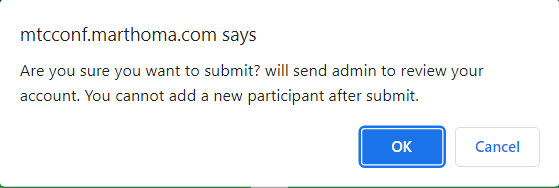 Such a dialog box will pop up
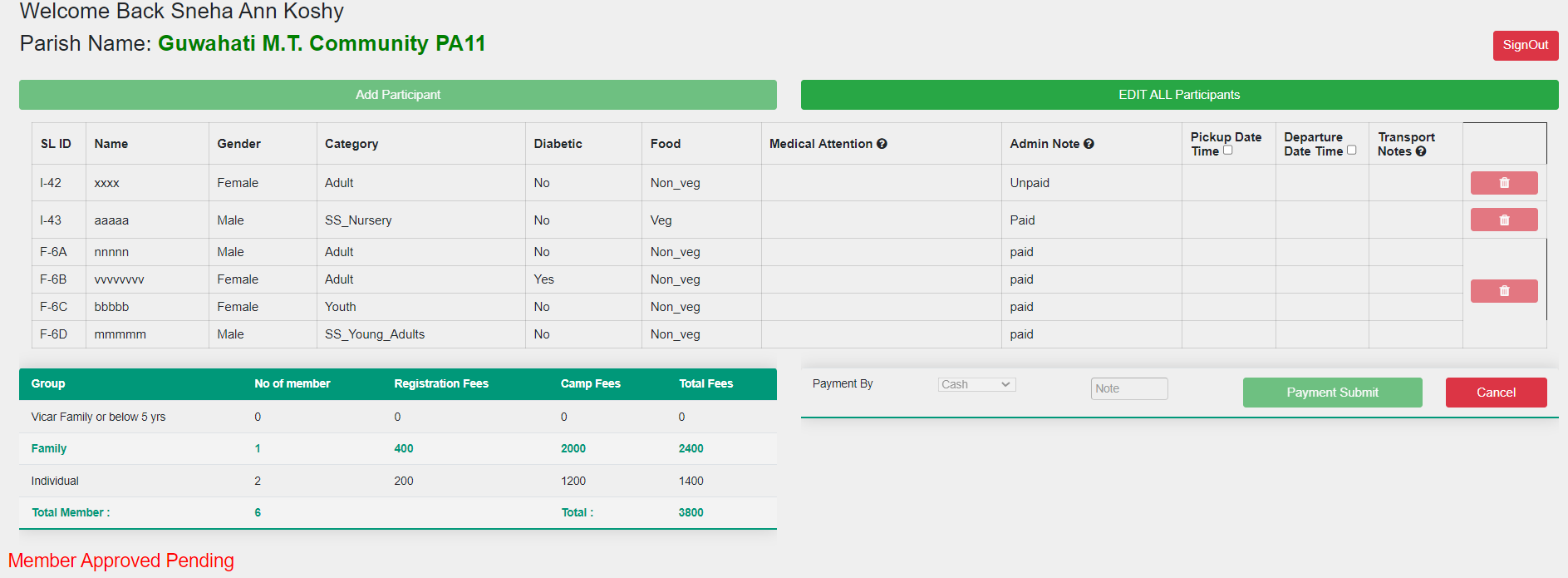 And that’s it!!
Congratulation You have successfully enrolled your parish members
For further quires please contact Mr. Koshy Cheriyan- 8109013609
Add a Slide Title - 1